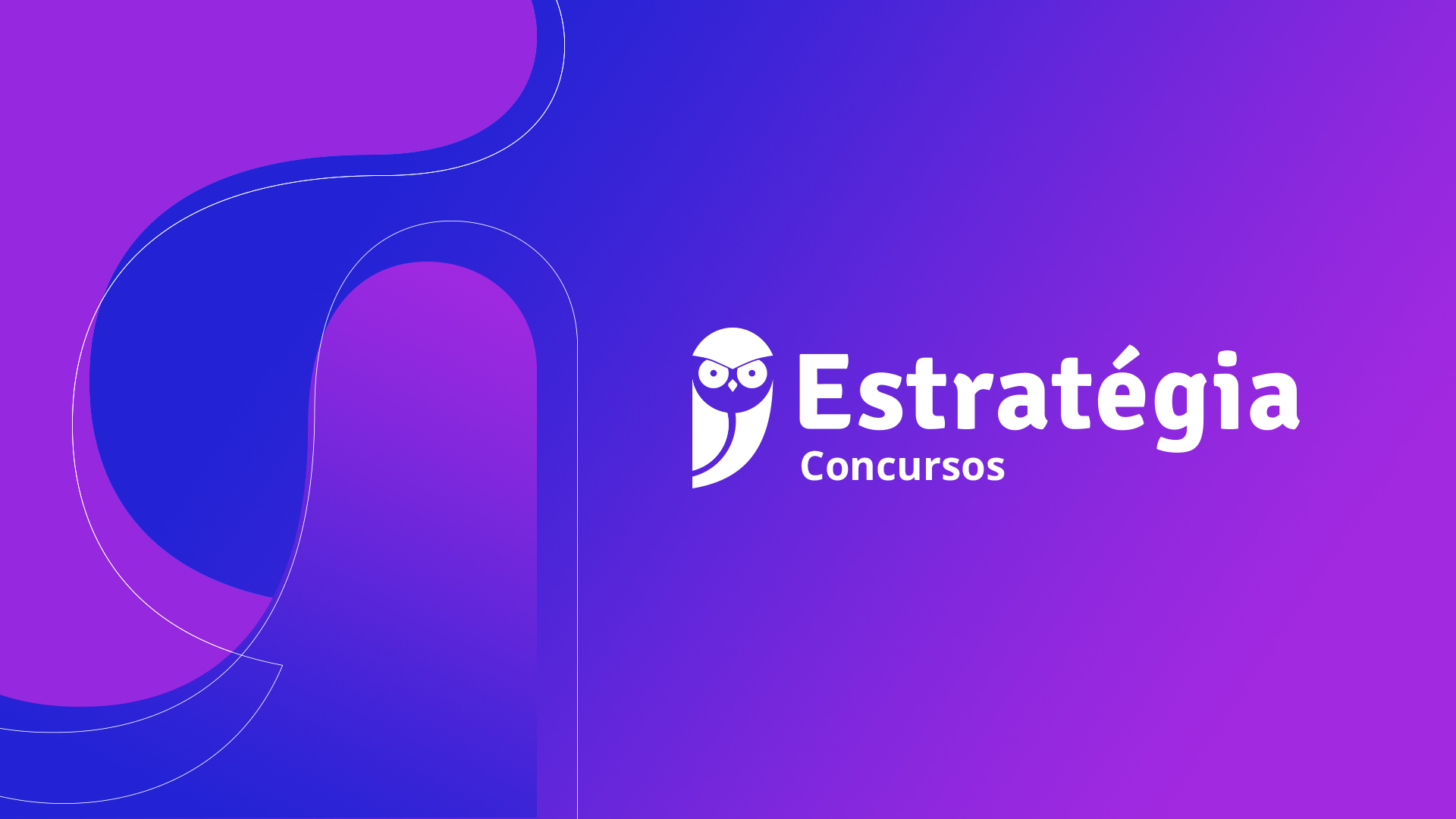 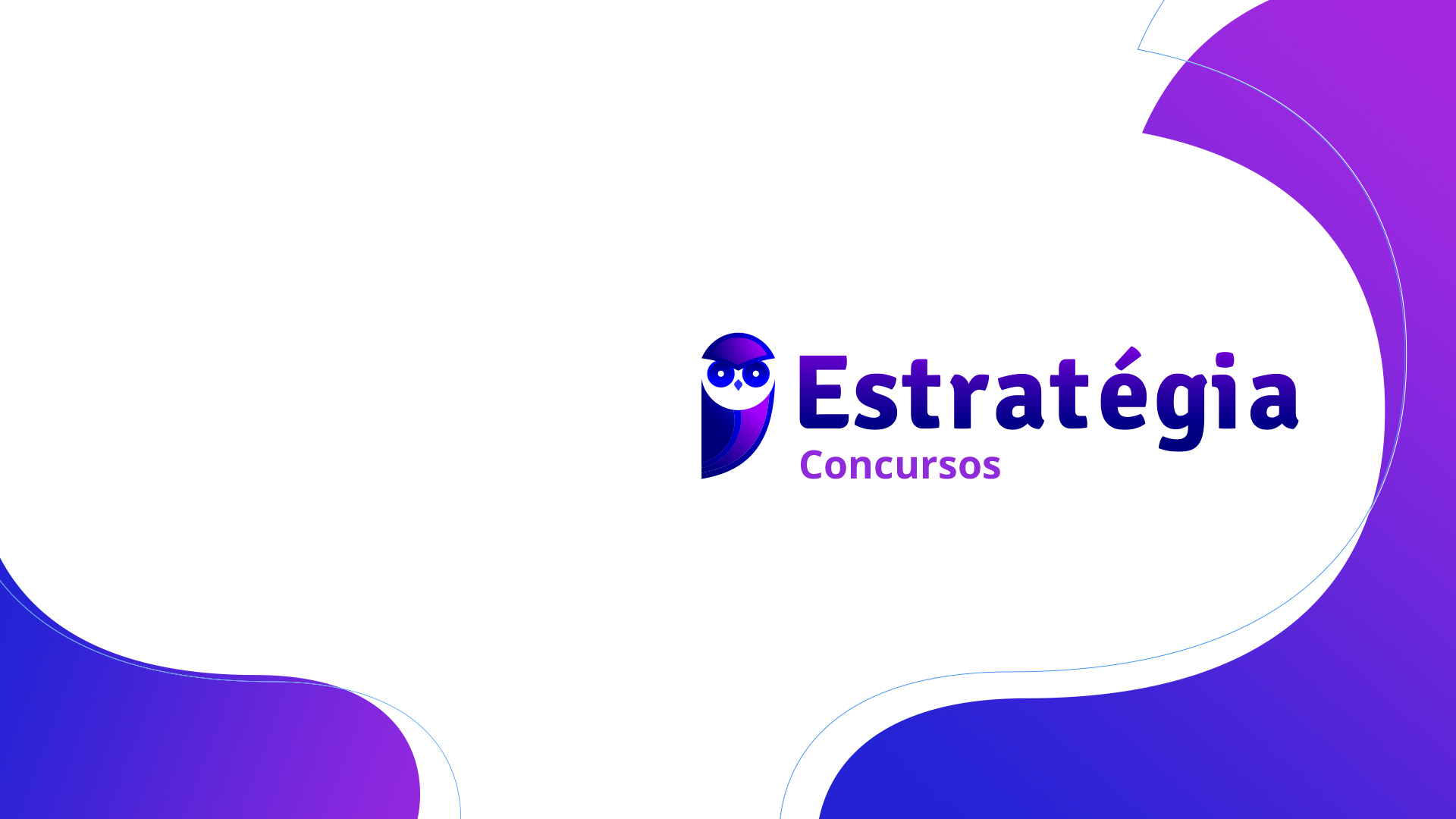 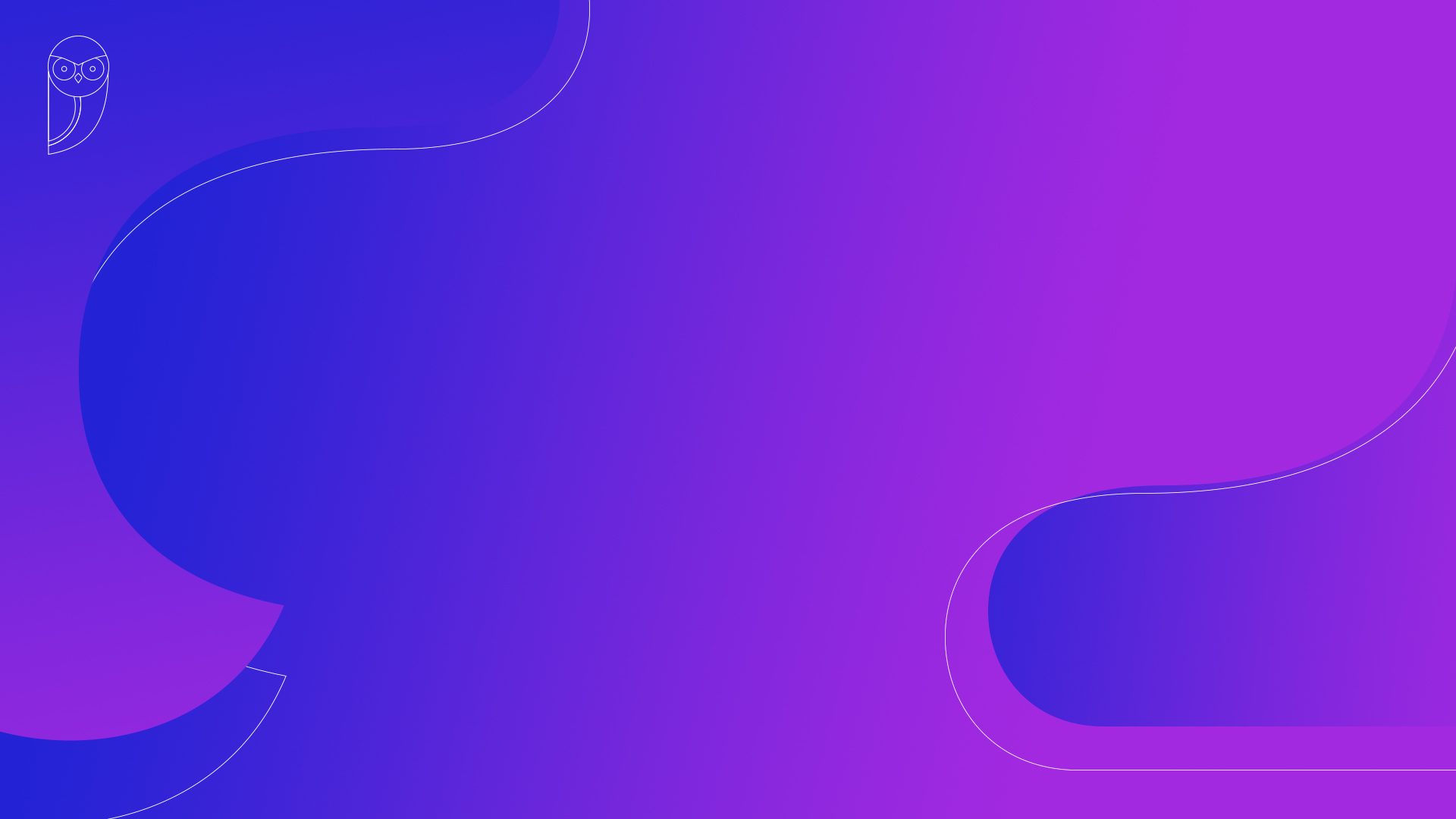 Português
Prof. Décio Terror
Gabarito extraoficial
Prof. Décio Terror
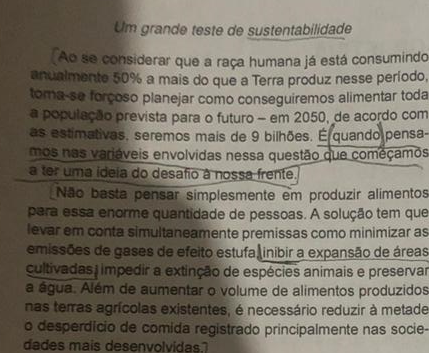 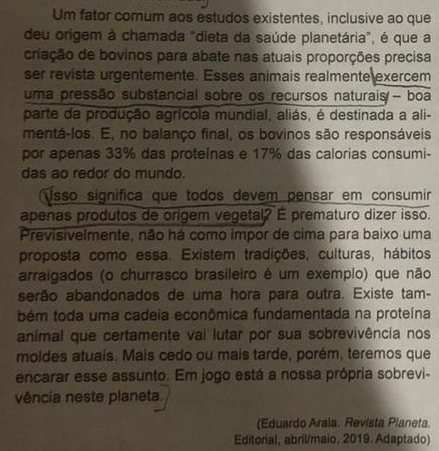 Gabarito extraoficial MP SP
Prof. Décio Terror
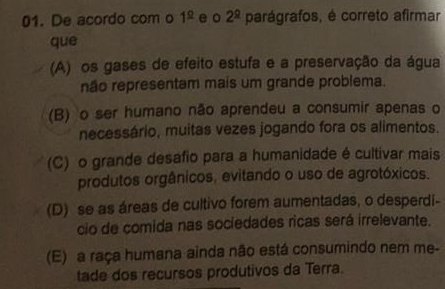 Gabarito extraoficial MP SP
Prof. Décio Terror
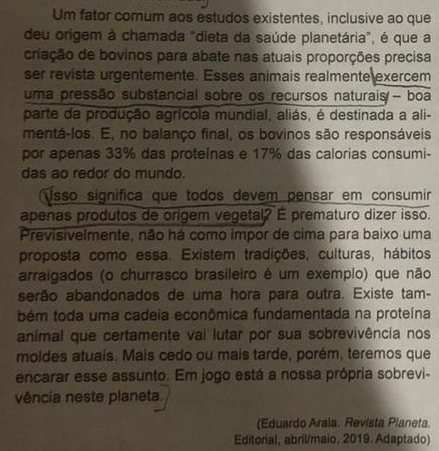 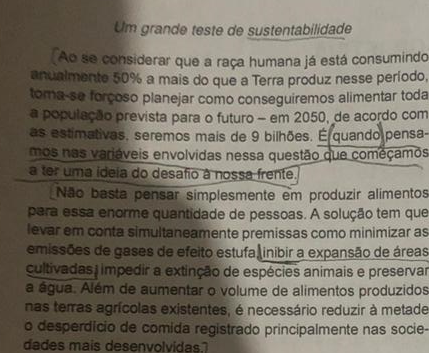 Gabarito extraoficial MP SP
Prof. Décio Terror
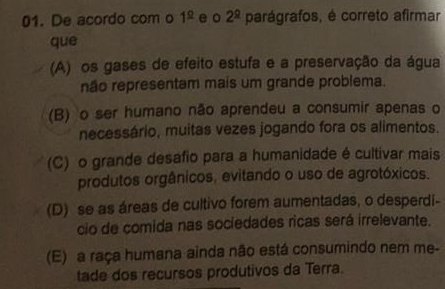 Gabarito extraoficial: B
Gabarito extraoficial MP SP
Prof. Décio Terror
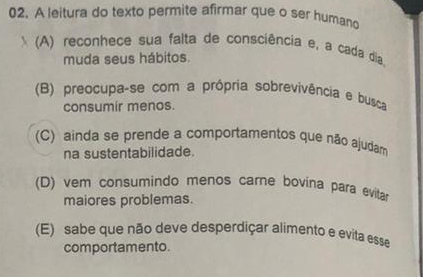 Gabarito extraoficial MP SP
Prof. Décio Terror
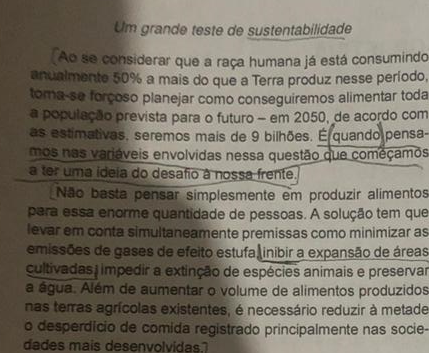 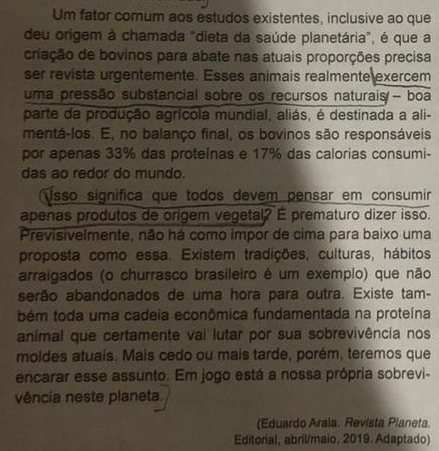 Gabarito extraoficial MP SP
Prof. Décio Terror
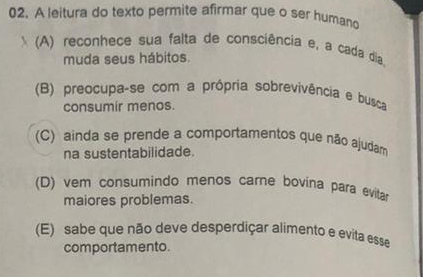 Gabarito extraoficial: C
Gabarito extraoficial MP SP
Prof. Décio Terror
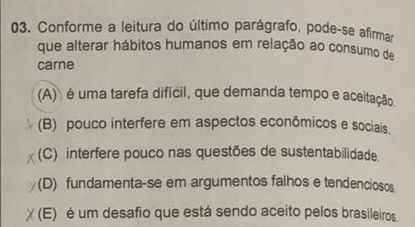 Gabarito extraoficial MP SP
Prof. Décio Terror
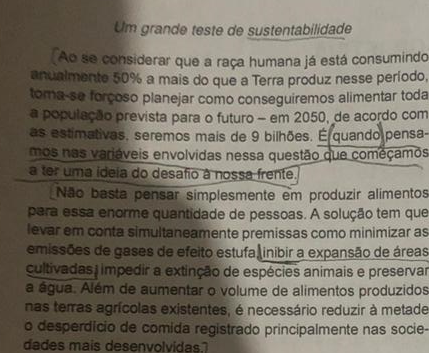 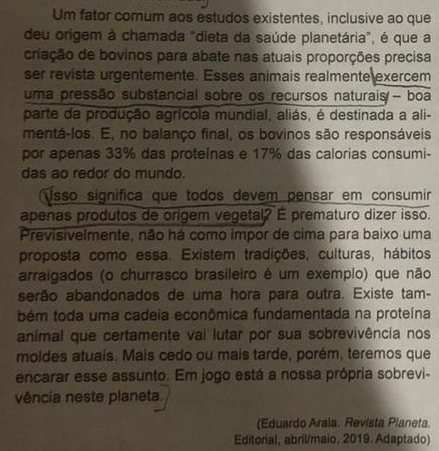 Gabarito extraoficial MP SP
Prof. Décio Terror
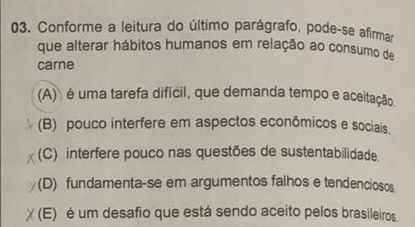 Gabarito extraoficial: A
Gabarito extraoficial MP SP
Prof. Décio Terror
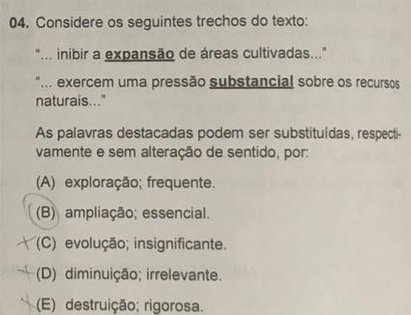 Gabarito extraoficial: B
Gabarito extraoficial MP SP
Prof. Décio Terror
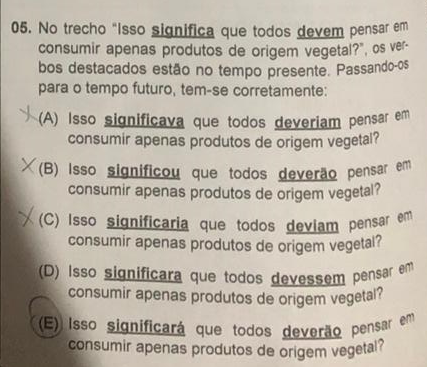 Gabarito extraoficial: E
Gabarito extraoficial MP SP
Prof. Décio Terror
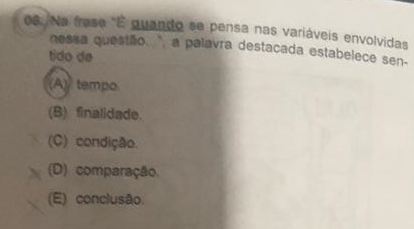 Gabarito extraoficial: A
Gabarito extraoficial MP SP
Prof. Décio Terror
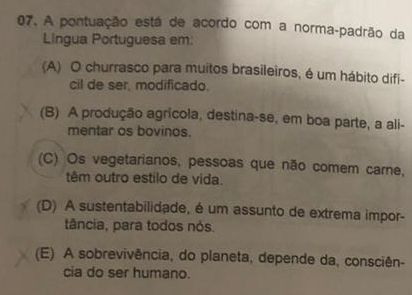 Gabarito extraoficial: C
Gabarito extraoficial MP SP
Prof. Décio Terror
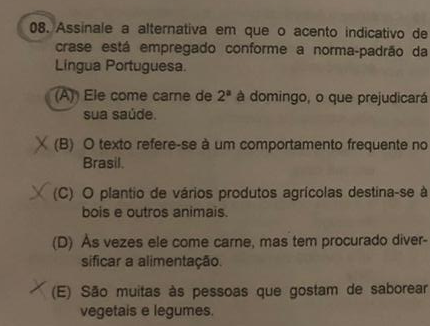 Gabarito extraoficial: D
Gabarito extraoficial MP SP
Prof. Décio Terror
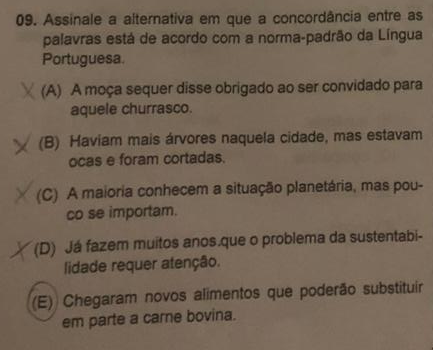 Gabarito extraoficial: E
Gabarito extraoficial MP SP
Prof. Décio Terror
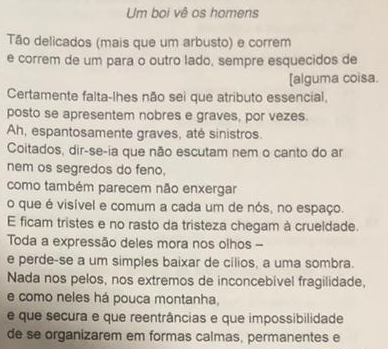 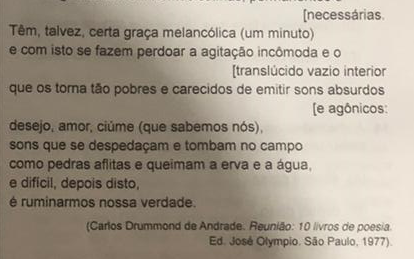 Gabarito extraoficial MP SP
Prof. Décio Terror
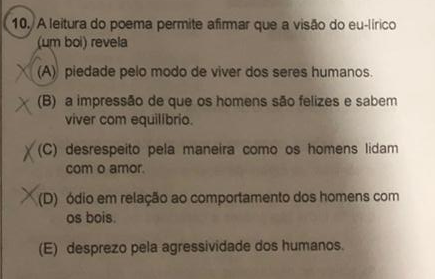 Gabarito extraoficial: A
Gabarito extraoficial MP SP
Prof. Décio Terror
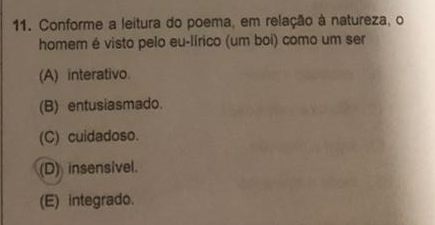 Gabarito extraoficial MP SP
Prof. Décio Terror
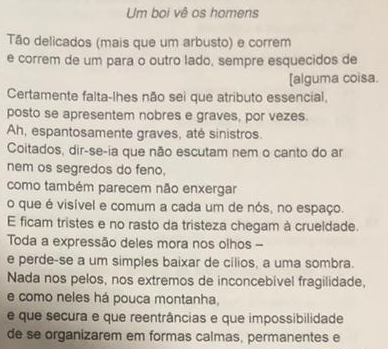 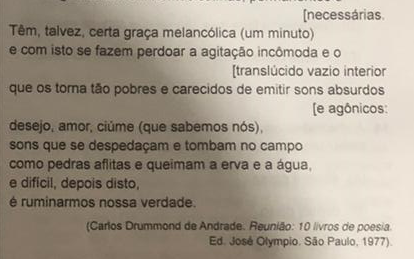 Gabarito extraoficial MP SP
Prof. Décio Terror
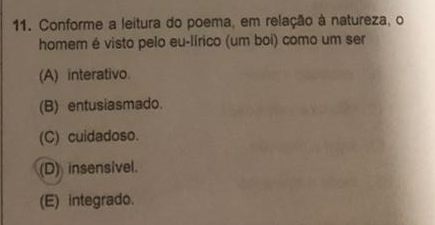 Gabarito extraoficial: D
Gabarito extraoficial MP SP
Prof. Décio Terror
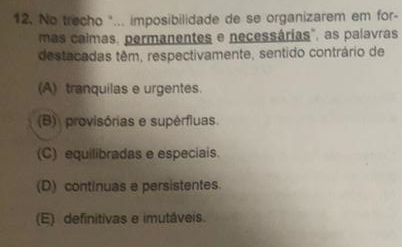 Gabarito extraoficial: B
Gabarito extraoficial MP SP
Prof. Décio Terror
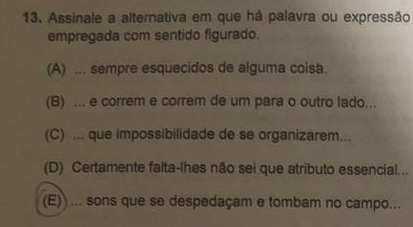 Gabarito extraoficial: E
Gabarito extraoficial MP SP
Prof. Décio Terror
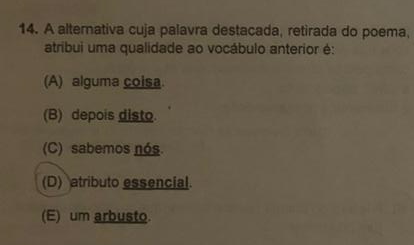 Gabarito extraoficial: D
Gabarito extraoficial MP SP
Prof. Décio Terror
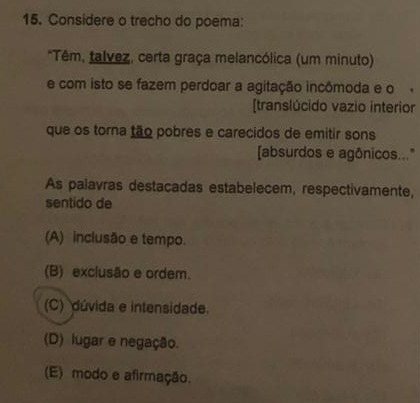 Gabarito extraoficial: C
Gabarito extraoficial MP SP
Prof. Décio Terror
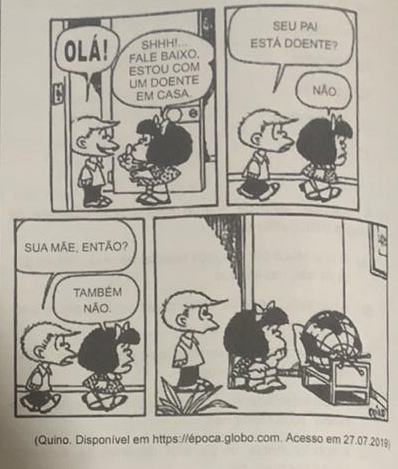 Gabarito extraoficial MP SP
Prof. Décio Terror
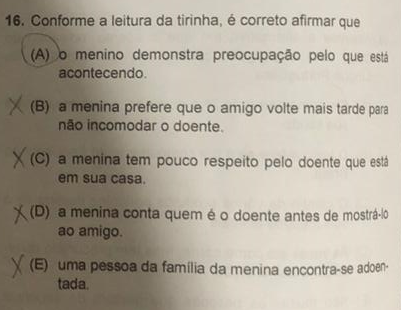 Gabarito extraoficial: A
Gabarito extraoficial MP SP
Prof. Décio Terror
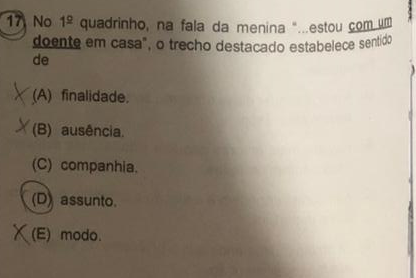 Gabarito extraoficial: C
Gabarito extraoficial MP SP
Prof. Décio Terror
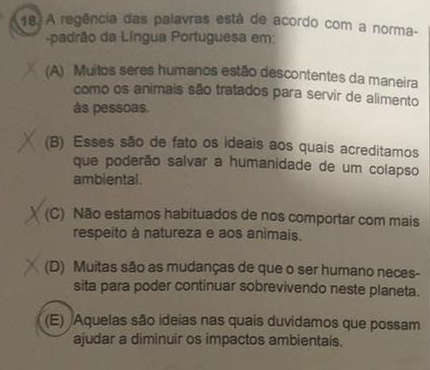 Gabarito extraoficial: D
Gabarito extraoficial MP SP
Prof. Décio Terror
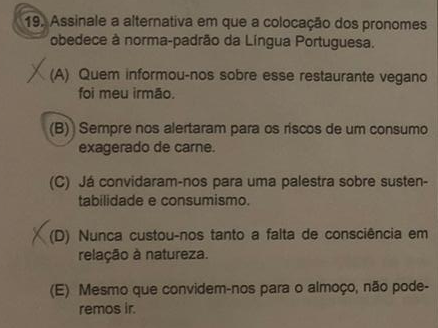 Gabarito extraoficial: B
Gabarito extraoficial MP SP
Prof. Décio Terror
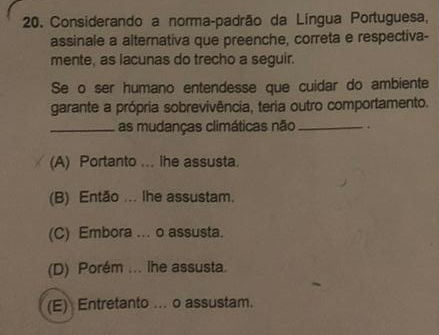 Gabarito extraoficial: E
Gabarito extraoficial MP SP
Prof. Décio Terror
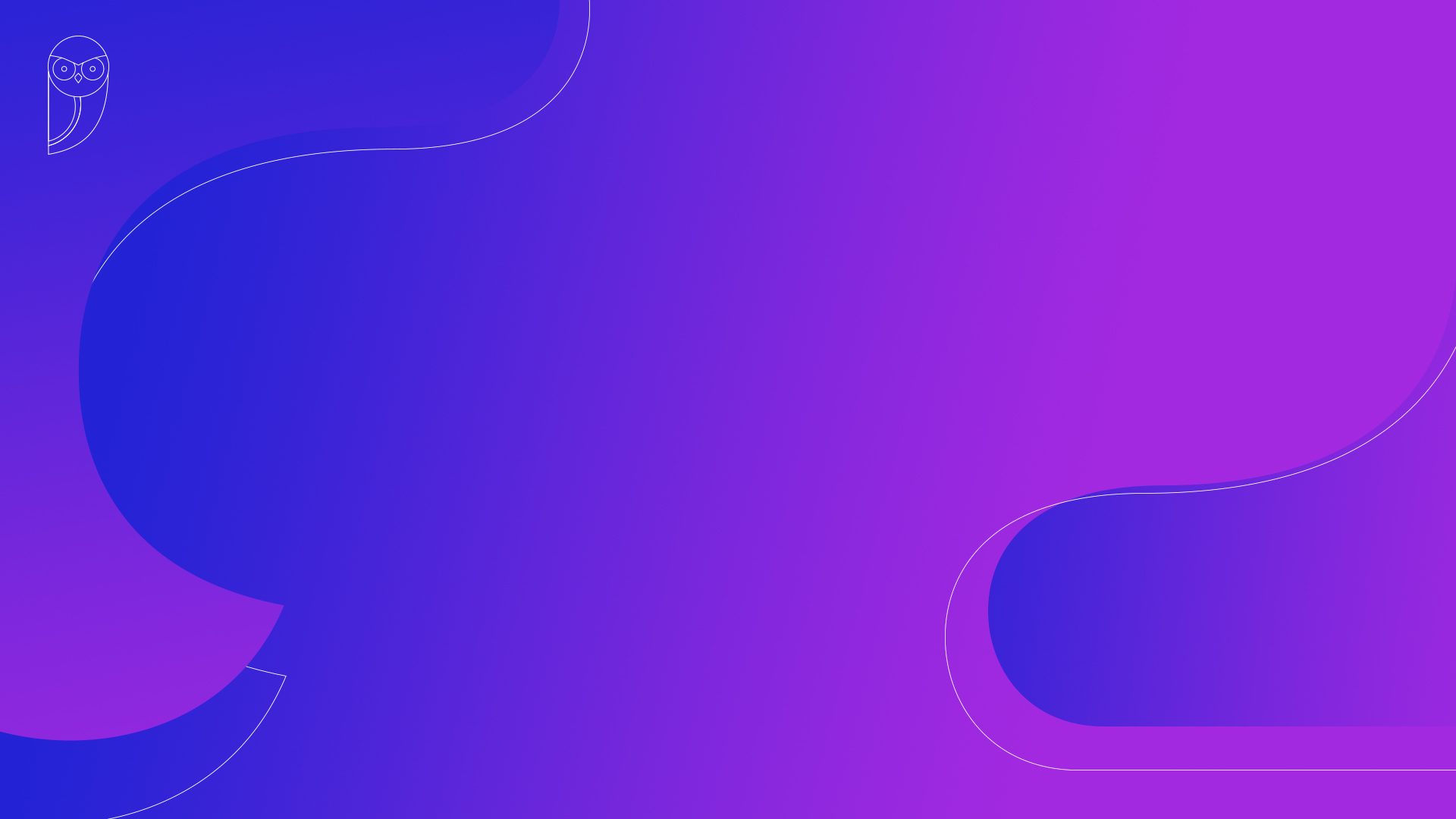 Obrigado
Prof. Décio Terror
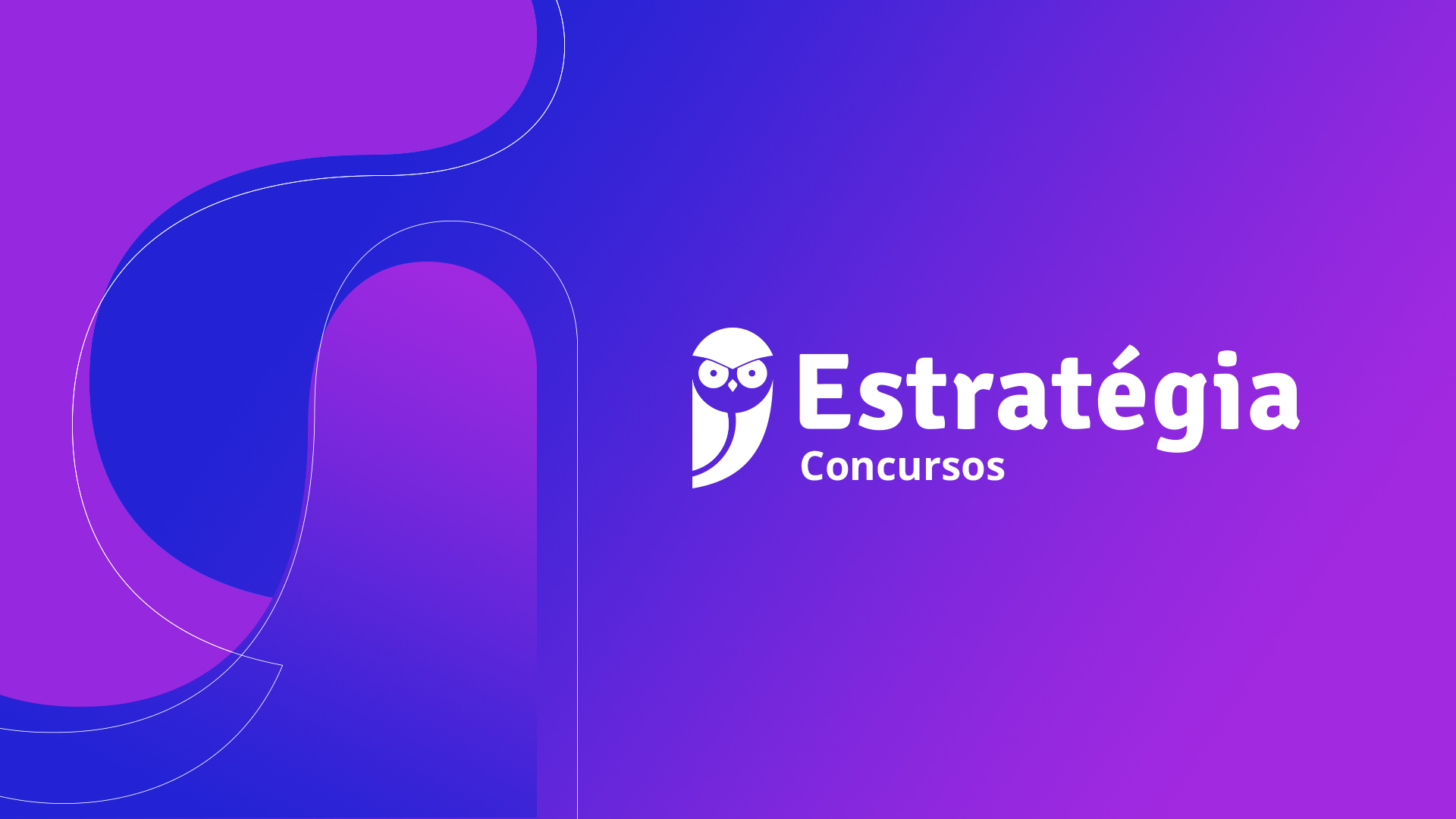